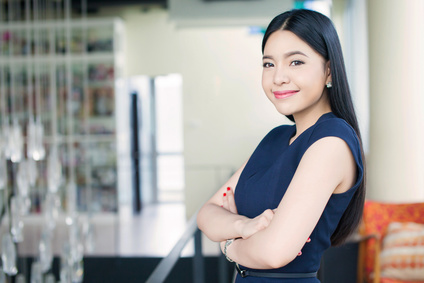 Justine NGUYEN
NOME
OBJETIVO
Lorem ipsum dolor sit amet, consectetur adipiscing elit. Morbi tristique sapien nec nulla rutrum imperdiet. Nullam faucibus augue id velit luctus maximus. Interdum et malesuada fames ac ante ipsum primis in faucibus. Etiam bibendum, ante nec luctus posuere, odio enim semper tortor, id eleifend mi ante vitae ex. Sed molestie varius erat a aliquet.
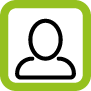 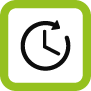 CRONOLOGIA
2004-2008
Universidade  
Grau
2004-2008
Universidade  
Grau
2004-2008
Universidade  
Grau
2004-2008
Universidade  
Grau
2004-2008
Universidade  
Grau
2004-2008
Universidade  
Grau
Experto
Intermédio
Iniciante
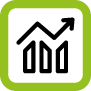 QUALIFICAÇÕES
Gerência 
de projetos
Desenvolvimento 
empresarial
Aquisição
de audiência
Planejamento 
de mídia
Gestão do 
orçamento
Redes
sociais
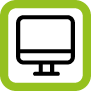 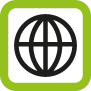 PC / Mac
MS Office
Google AdWords
Wordpress
Redes sociais
Inglês
IDIOMAS
INFORMÁTICA
Francês
Spagnolo
Iniciante
Intermédio
Fluente
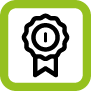 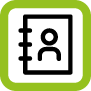 12 Street Name, Lisboa
jnguyen@mail.com
000 111 333
linkedin.com/jnguyen
@jnguyen
Lorem ipsum dolor sit amet, consectetur adipiscing elit. Morbi tristique sapien nec nulla rutrum.
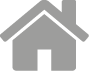 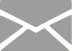 REALIZAÇÕES 
CONTATO
Lorem ipsum dolor sit amet, consectetur adipiscing elit. Morbi tristique sapien nec nulla rutrum.
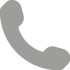 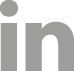 Lorem ipsum dolor sit amet, consectetur adipiscing elit. Morbi tristique sapien nec nulla rutrum.
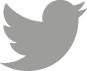